Köpek ve Kedilerde Suni Tohumlama Teknikleri
Suni Tohumlama Teknikleri
Katater Yöntemi

Köpek, kedi ve domuzlarda kullanılmaktadır
Suni Tohumlama Teknikleri
Kateter Yöntemi
Köpeklerde vaginal tohumlama birkaç farklı yöntemle yapılabilir
En basit olanında, ayaktaki köpeğin vaginasına cranio-dorsal olarak özel kateterin ilerletilip girmesi sağlanır
Dorsal hat boyunca ilerletilip cervixe yaklaşılır ve yakın olunduğunu veya varıldığına karar verilince daha önceden enjektöre çekilmiş sperma içeriye bırakılır
Sonrasında  isteğe bağlı olarak hayvanın arka kısmı 5 dakika boyunca kaldırılıp spermanın cervixten daha kolay geçmesi sağlanır
Suni Tohumlama Teknikleri
Norveç (iskandinav) Yöntemi
Köpeklerde kullanılan ikinci yöntem Norveç yöntemi olarak bilinir
Önceki yöntemden farkı özel bir kateterin (Norveç kateteri) kullanılması ve spermanın uterusa bırakılmasıdır
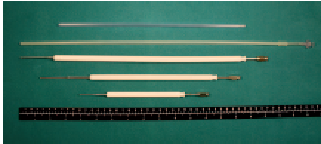 Suni Tohumlama Teknikleri
Kateter Yardımıyla Vagina  Tohumlama
Kedilerde ise 1 ml hacimli plastik şırınganın ucuna takılmış ucu küt iğne ile vulvanın üst kısmından cranio-dorsal olarak ilerlenip vaginaya girilir
Vagina içerisinde dorsal hat boyunca 1-2 cm ilerlenip cervixe ulaşılır 0.1 ml hacmindeki sperma bir miktar hava ile birlikte cervixin hemen önüne bırakılır
Suni Tohumlama Teknikleri
! ! !
    Tohumlamalardan sonra en önemli uygulama clitoris masajıdır